The Renal System
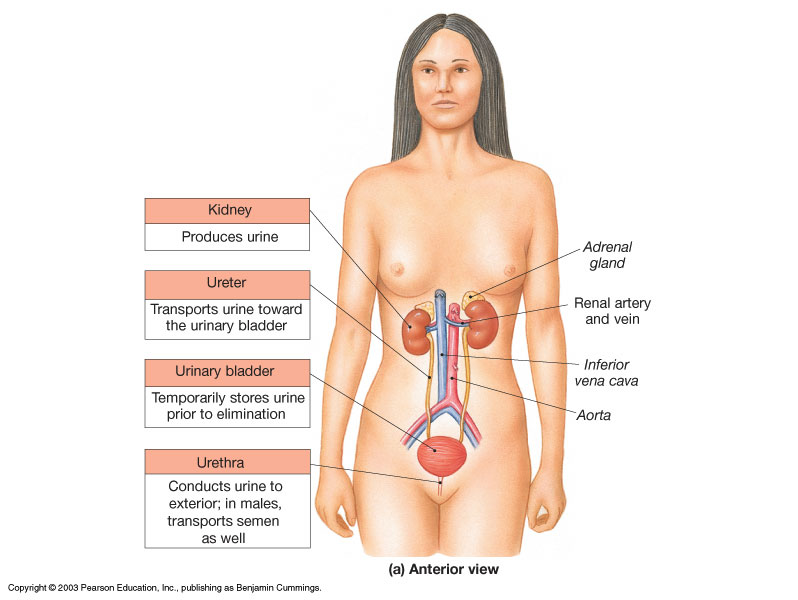 2 Kidneys
Produces urine
2 Ureters
Transports urine
1 Urinary bladder
 Stores urine
1 Urethra
Excretes urine to outside
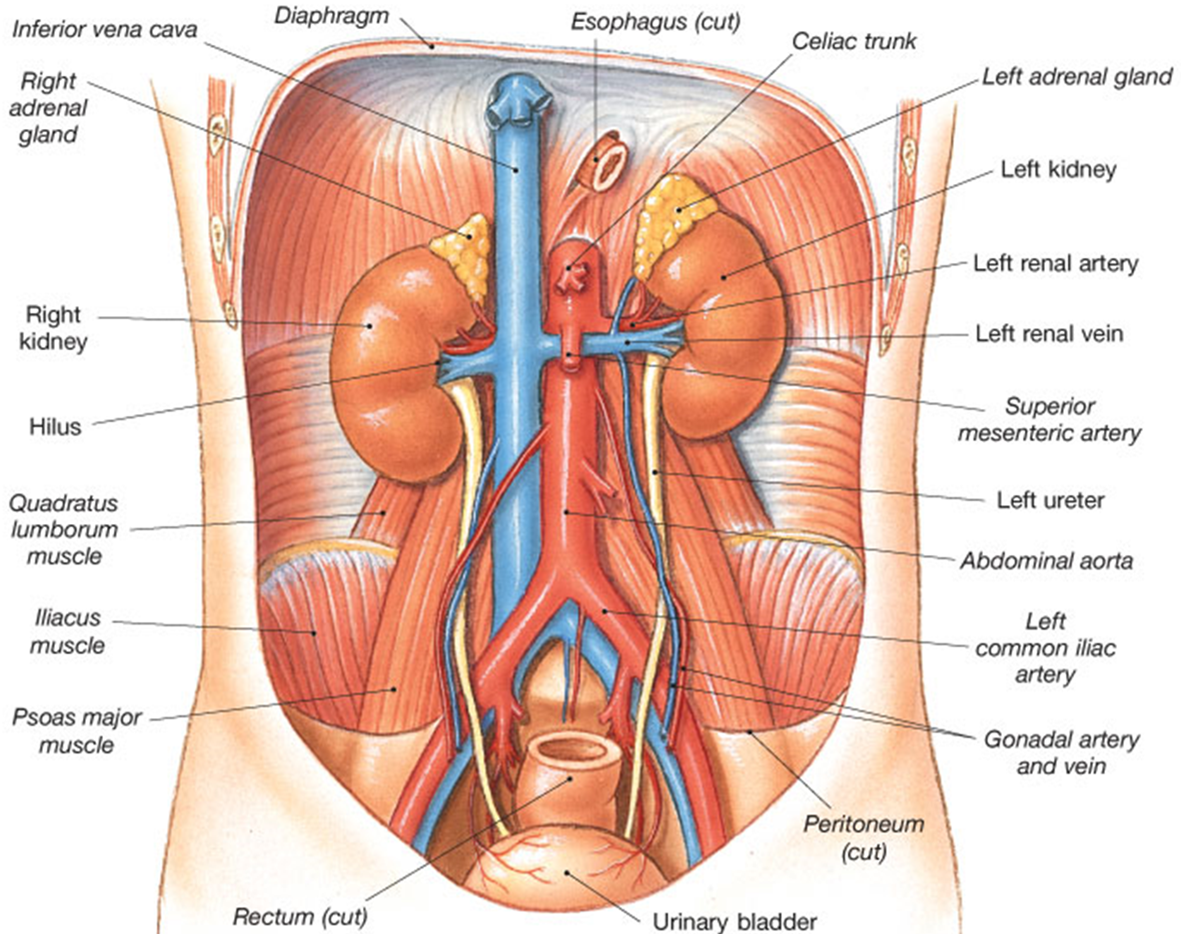 Located on posterior wall of abdominal cavity, they are ‘retroperitoneal’ = located in the space behind the peritoneal cavity.
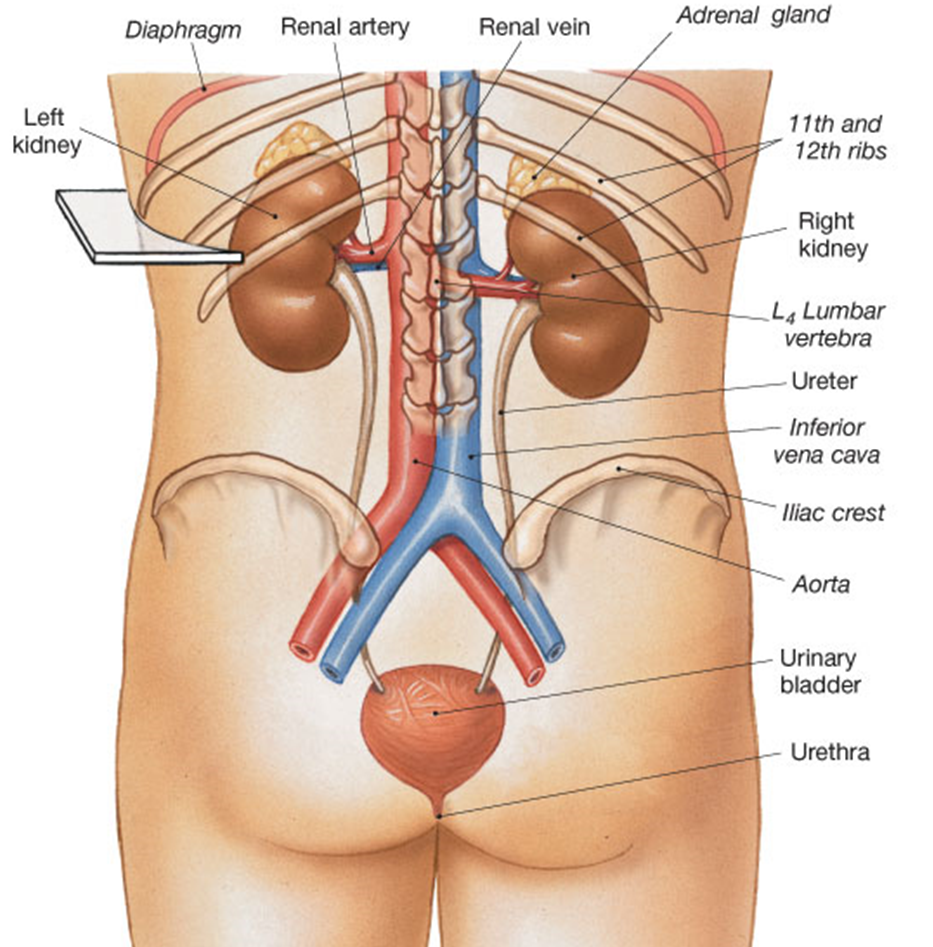 Covered partially by ribs 11 and 12.
Usually positioned between 12th thoracic and 3rd lumbar vertebrae.  The right kidney is generally slightly lower than the left due to liver.
Transverse Section of Abdomen
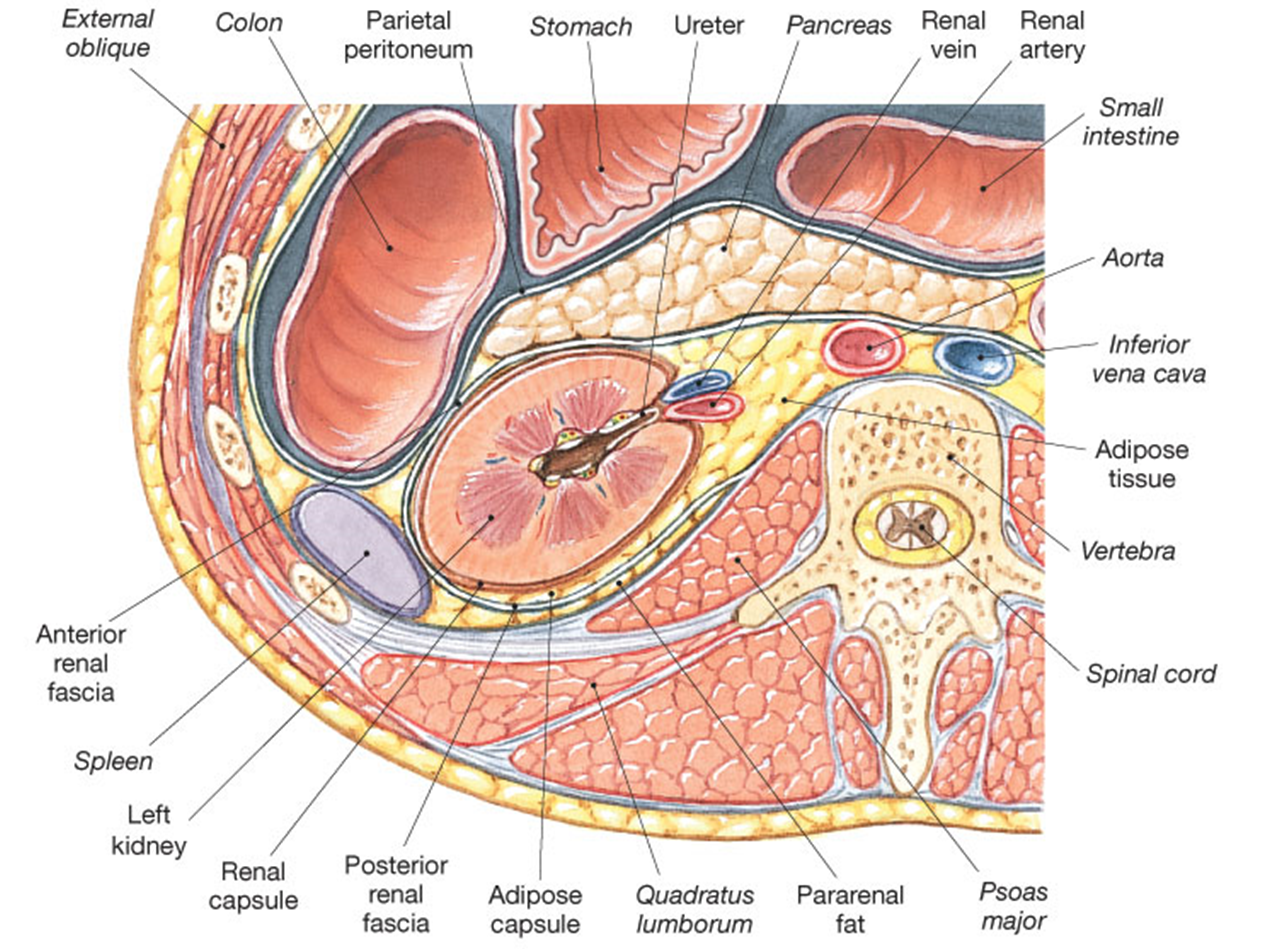 3 Layers Surrounding the Kidney
Renal Capsule
- inner layer (outer surface of kidney)
Adipose Capsule 
	- fat padding around kidney
Renal Fascia
	- outermost layer
Outer renal cortex
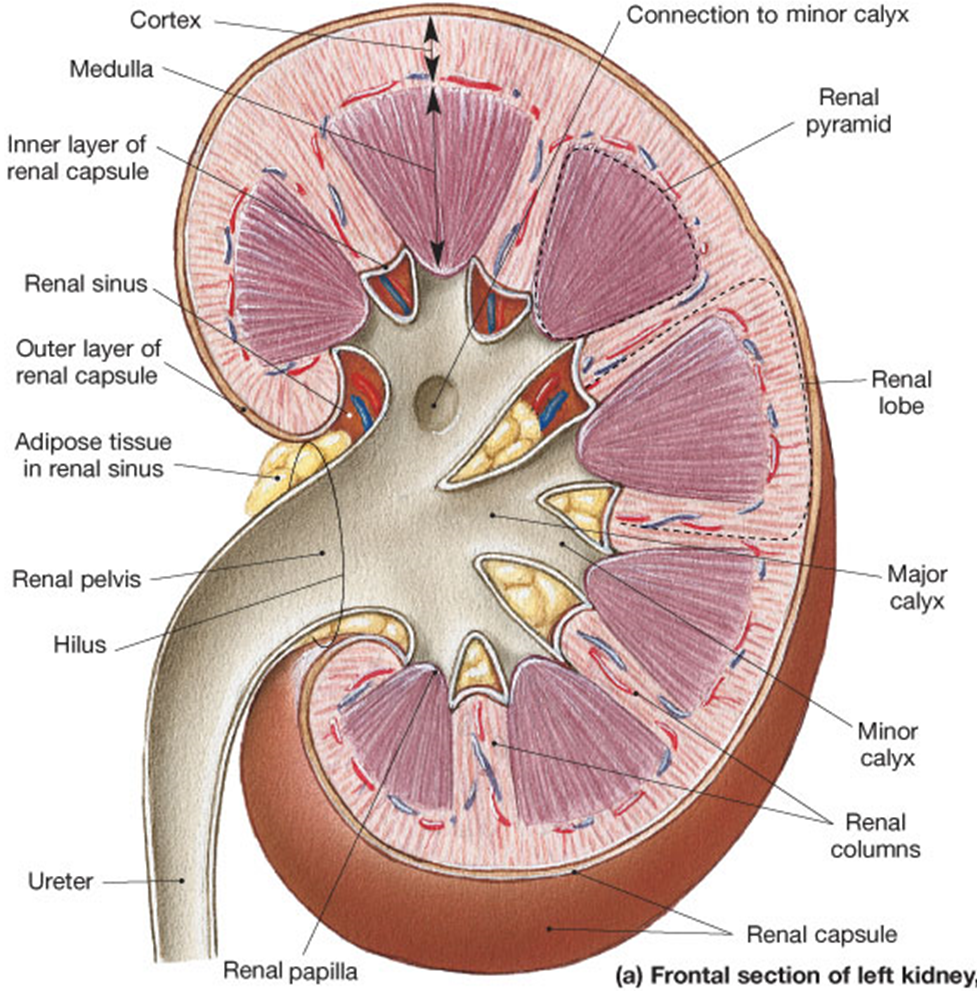 Inner renal medulla
Renal pyramid
Renal columns
Renal papilla
Minor calyx
Major calyx
Renal pelvis
Ureter
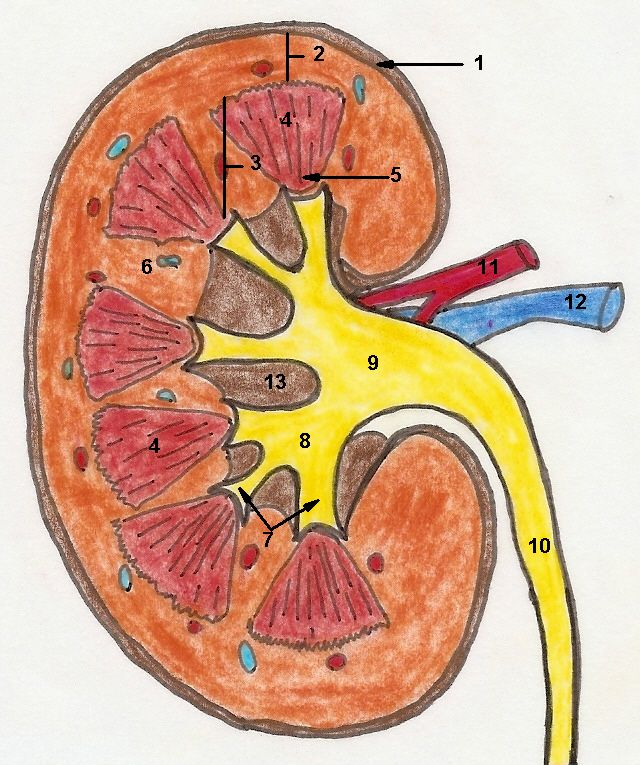 13
Collection of Urine in the Renal Systems
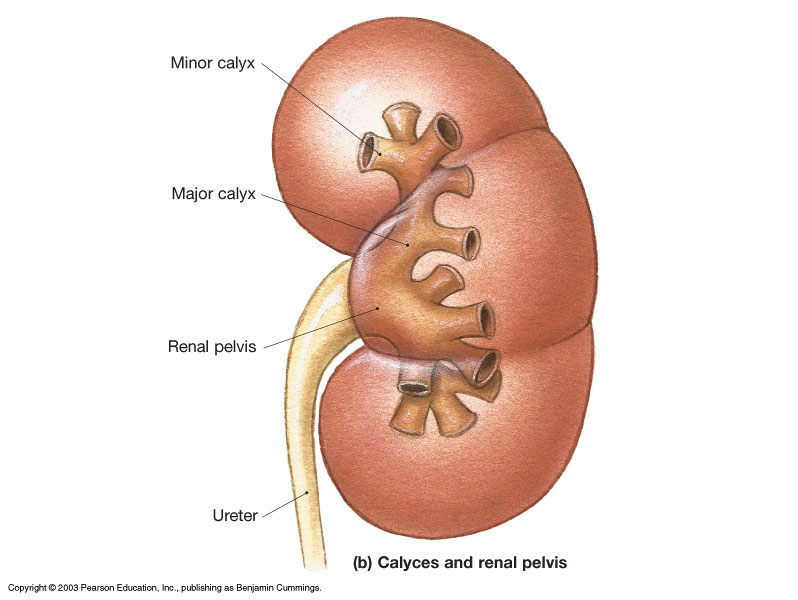 Calyx – ‘cup’
Pelvis = basin
Calyx - singular
Calicies - plural
to Bladder
The Nephron – Functional Unit
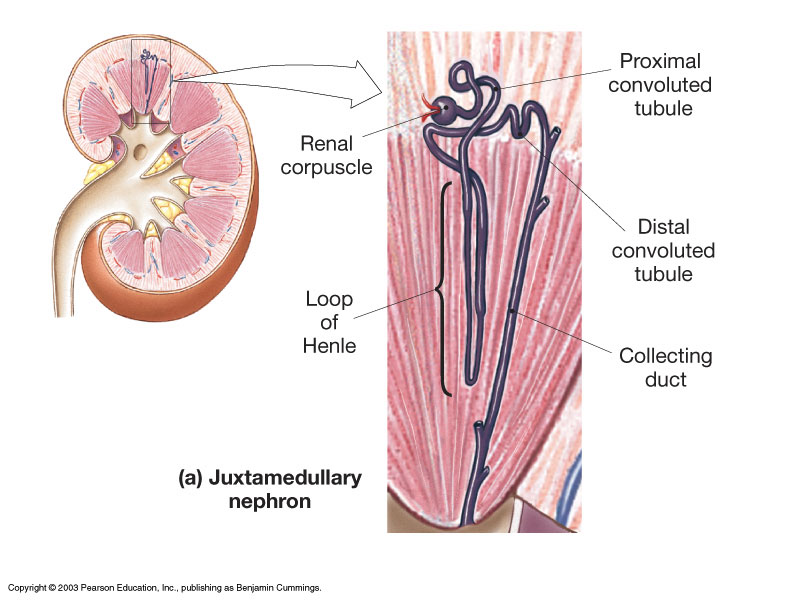 1.25 million/kidney
The Nephron has 2 parts:
1. Renal Corpuscle
a) Glomerulus
b) Bowman’s Space
c) Bowman’s Capsule
2. Renal Tubule
a) Proximal convoluted tubule (PCT)
b) Loop of Henle (nephron loop)
c) Distal convoluted tubule (DCT)
Glomerulus Details
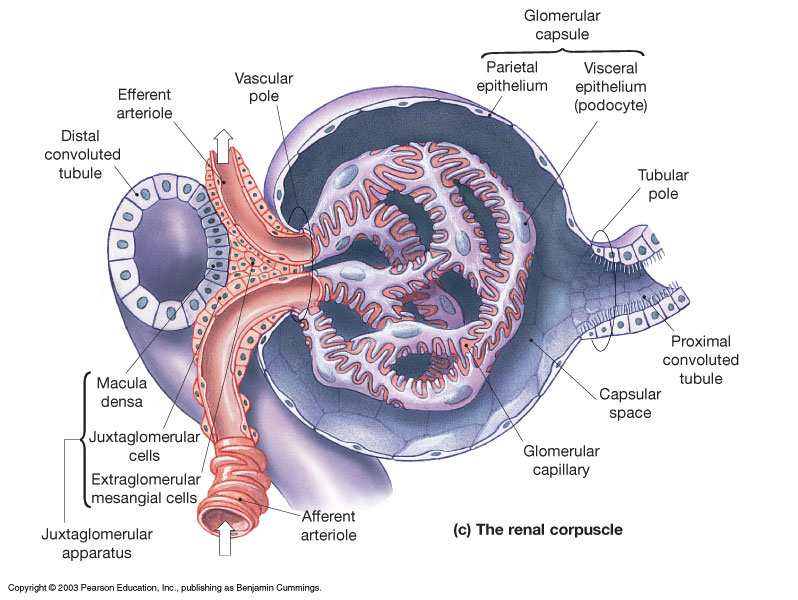 Juxtaglomerular Apparatus
Macula Densa – specialized portion of DCT.
Sits in between afferent and efferent arteriole 
	– for communication regarding renal function.
Juxtaglomerular (JG) Cells – specialized
cells, mostly surrounding afferent arteriole.
Purpose: For changing diameter of afferent arteriole.
~85% Cortical Nephrons
Short loop of Henle.
Efferent arteriole 
becomes peritubular 
capillaries.
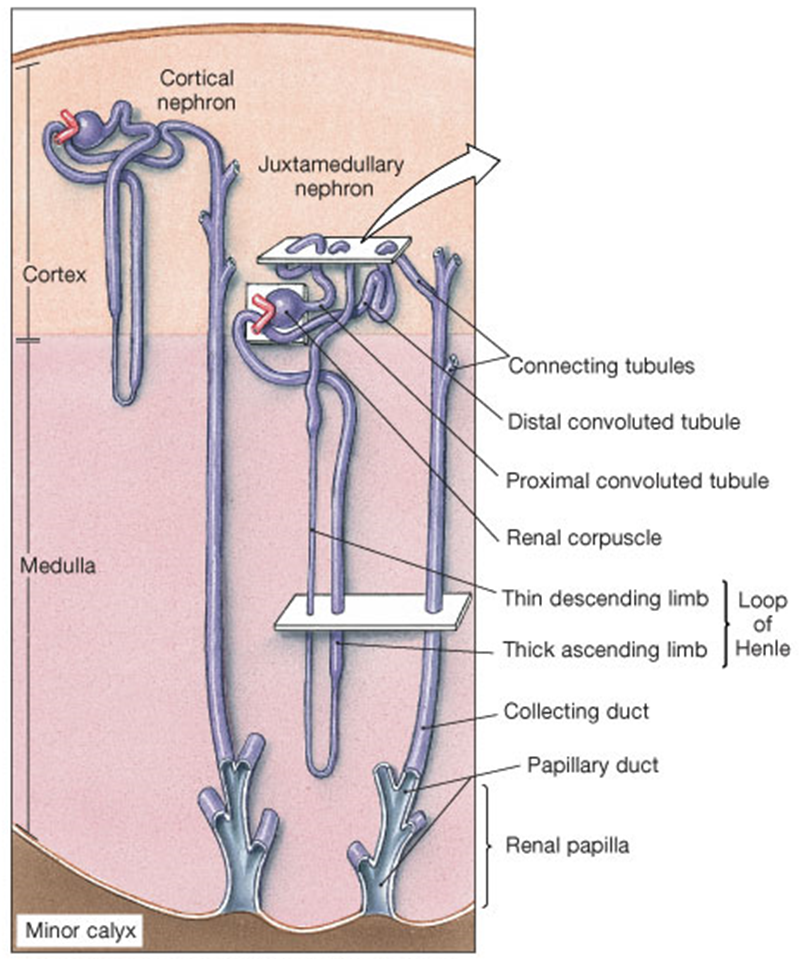 15% Juxtamedullary
Closer to medulla.
Loop of Henle deeper.
Efferent arteriole 
becomes vasa recta.
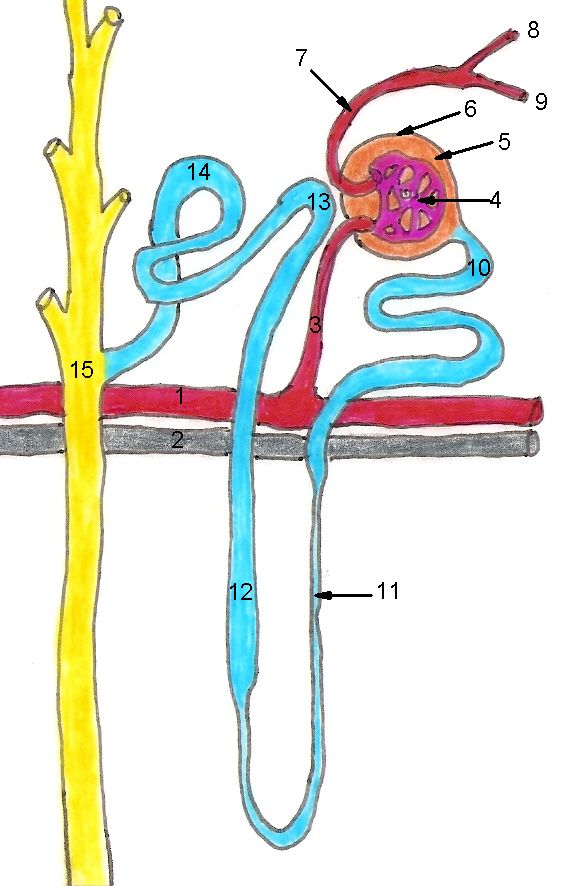 Renal a.
Renal Blood Supply
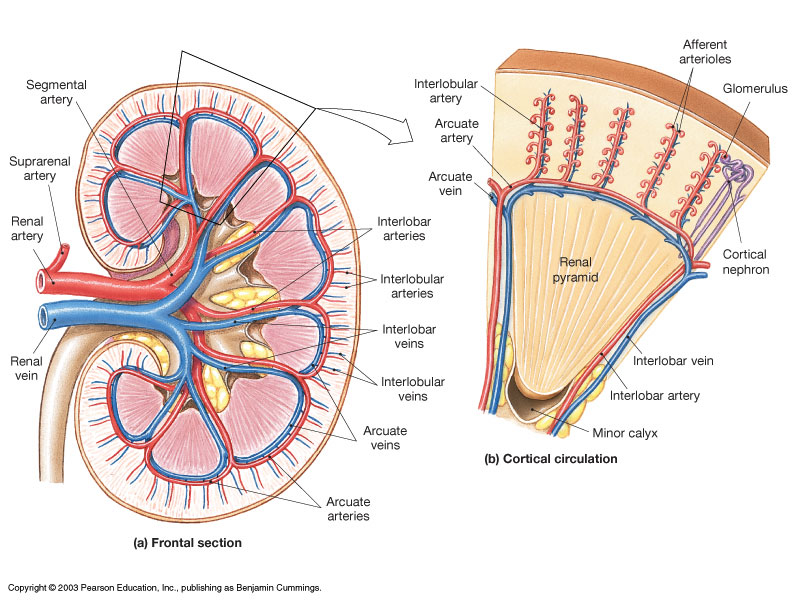 Segmental a.
Interlobar a.
Arcuate a.
Cortical radiate a.
Afferent 
arteriole
Blood arrives at afferent arteriole.
Filtrate is “filtered” at Glomerulus.
(a fenestrated capillary bed)
Blood departs via efferent arteriole.
a) Peritubular      or      b) Vasa recta  
    capillaries			capillaries
(juxtamedullary nephrons)
(cortical nephrons)
Veunles
Venules
Interlobular v.
Arcuate v.
Interlobar v.
Renal v.
Nephrons with: 
peritubular capillaries (cortical)

b) vasa recta (juxtamedullary)
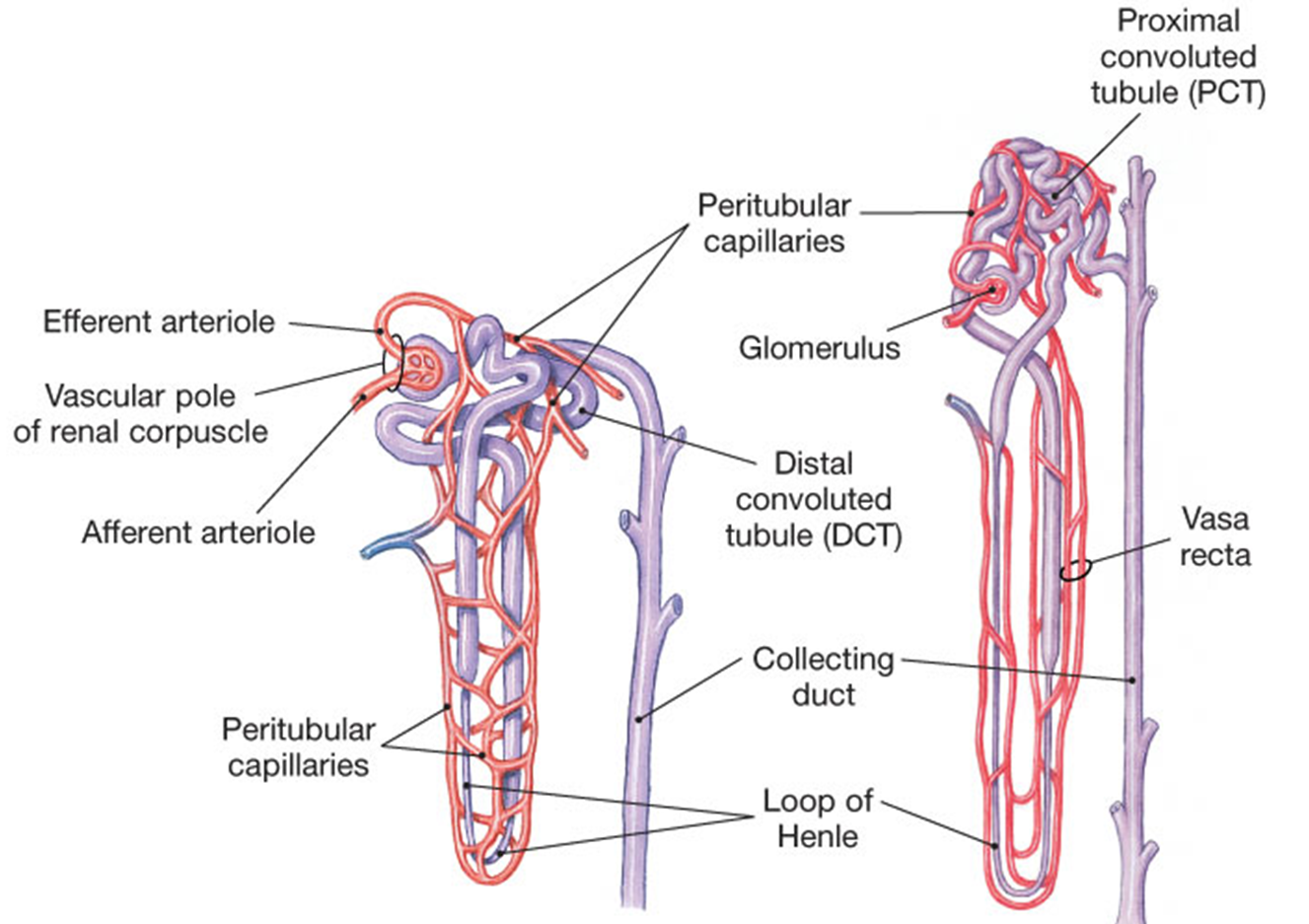 The Renal Tubules
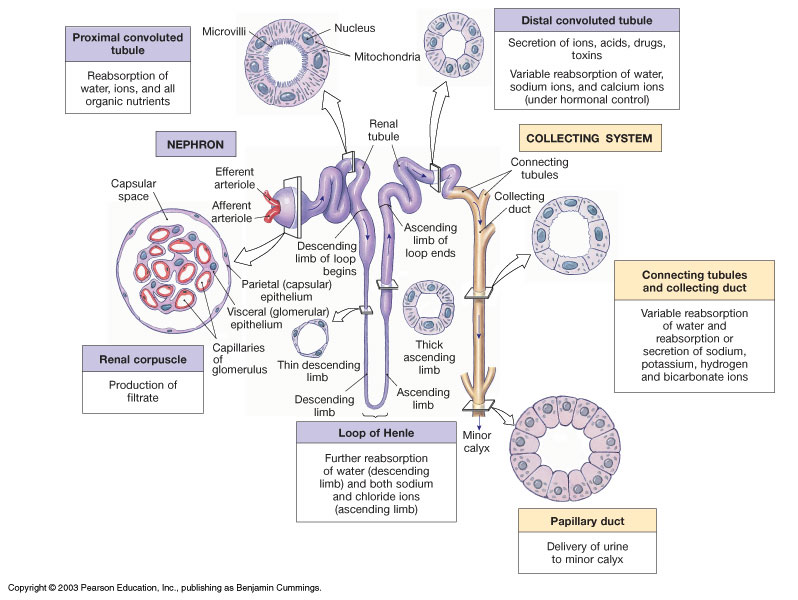 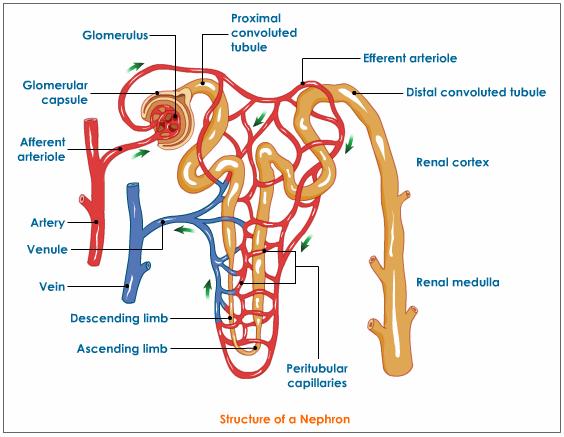 The Renal Tubules
a) Proximal Convoluted 
Tubule
Actively reabsorbs most of filtrate
Nutrients (glucose, amino acids)
Ions (Na+, Ca2+, etc.)
Line with simple cuboidal epi, microvilli (brush border) to provide a large surface area for increased reabsorption.
b) Loop of Henle
Descending and Ascending limb
For Water balance
Thin segment - simple squamous epi.
Thick segment - simple cuboidal epi (no microvilli)
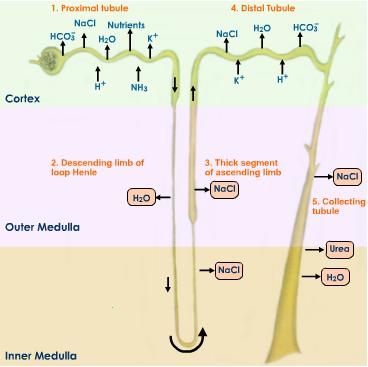 c) Distal Convoluted Tubule
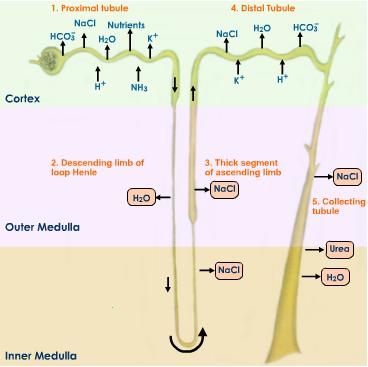 Actively secretes ions 
and other materials
Lined with simple 
cuboidal epi.
- simple cuboidal epi.
Collecting Duct
Changes to simple columnar epithelium
deeper in medulla.
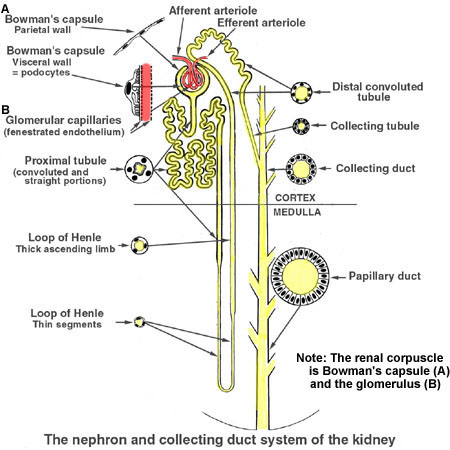 AntiDiuretic Hormone 
(ADH) acts here to 
conserves H2O
Bladder is lined with . . .
Transitional epithelium
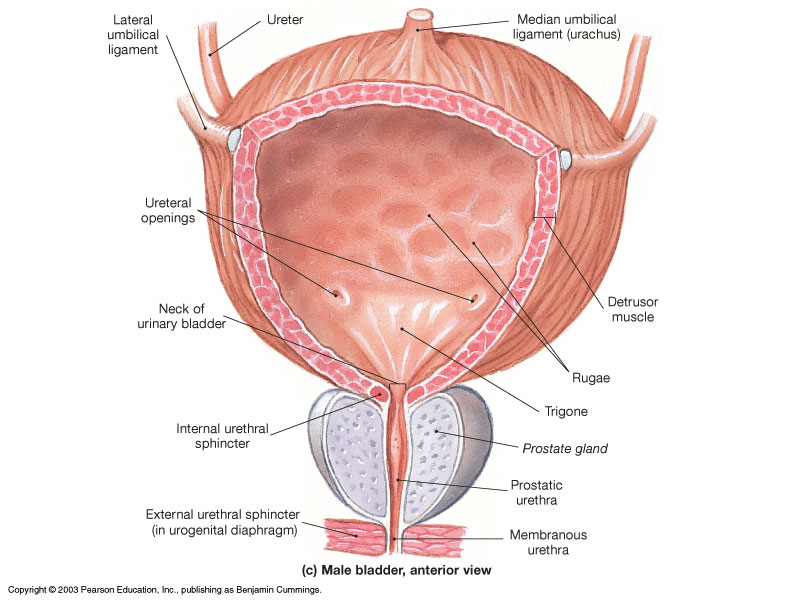 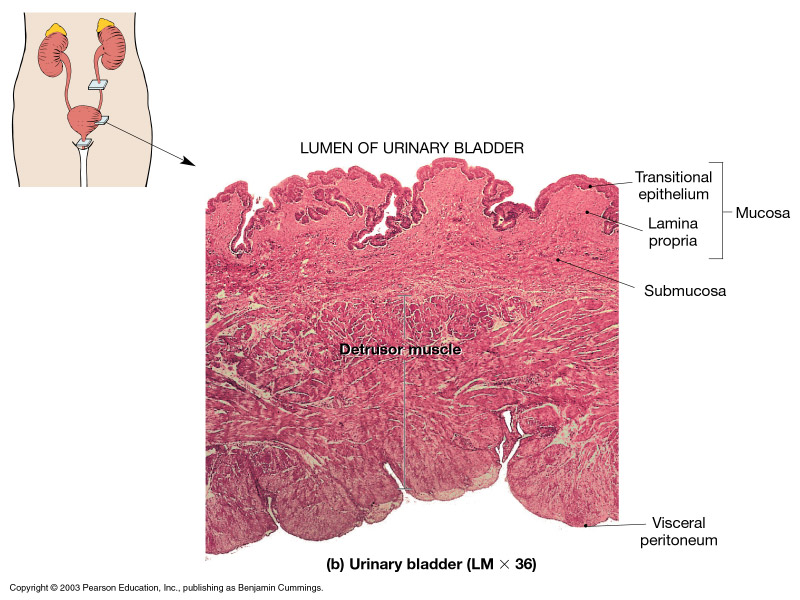 There are 4 Processes in the kidneys:
1. Filtration: at Glomerulus – net movement of substances from glomerulus to Bowman’s space.
2. Resabsorption: – net movement of substances from renal tubules and collecting duct into peritubular & vasa recta capillaries.
3. Secretion: – net movement of substances from peritubular & vasa recta capillaries into renal tubules.
4. Excretion: – elimination of urine from body.
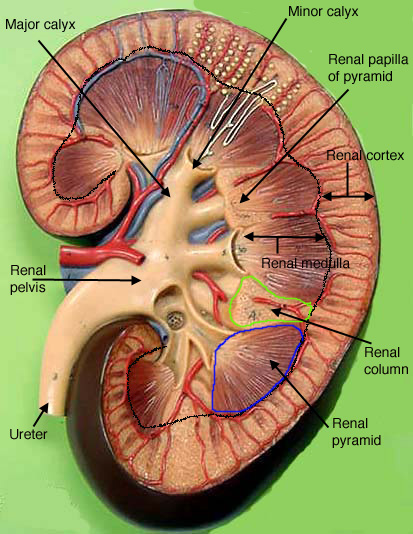 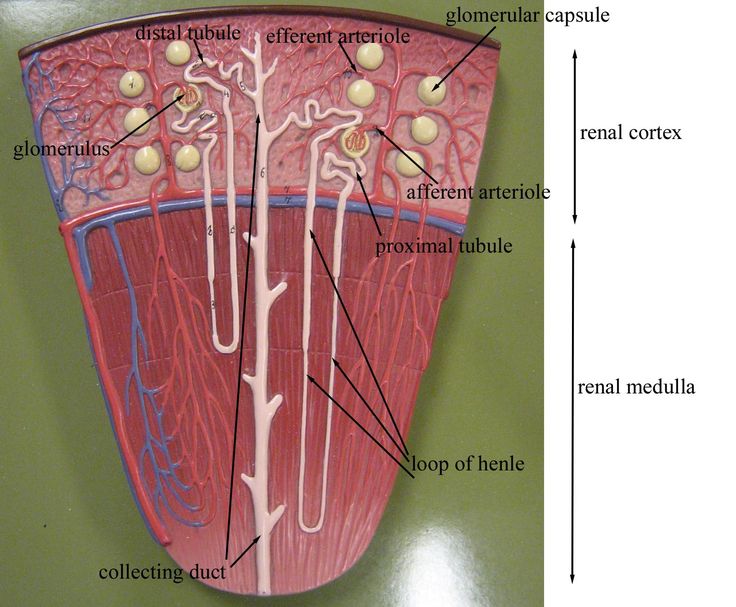 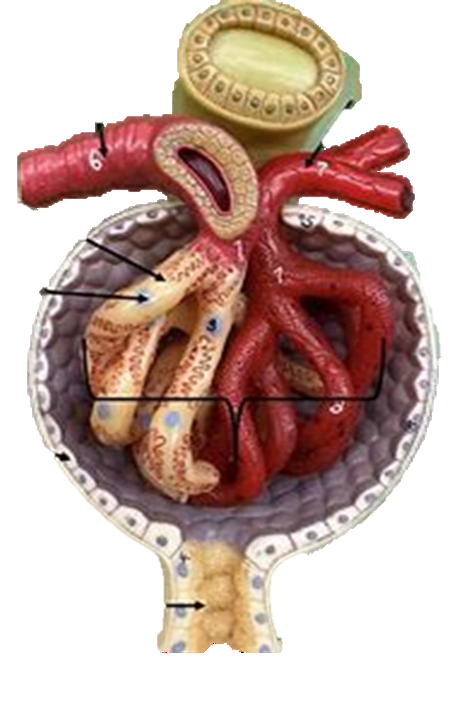 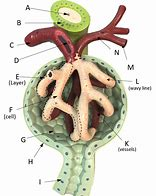